Автодорога Иртыш Р-254, 1122 км + 800 м.
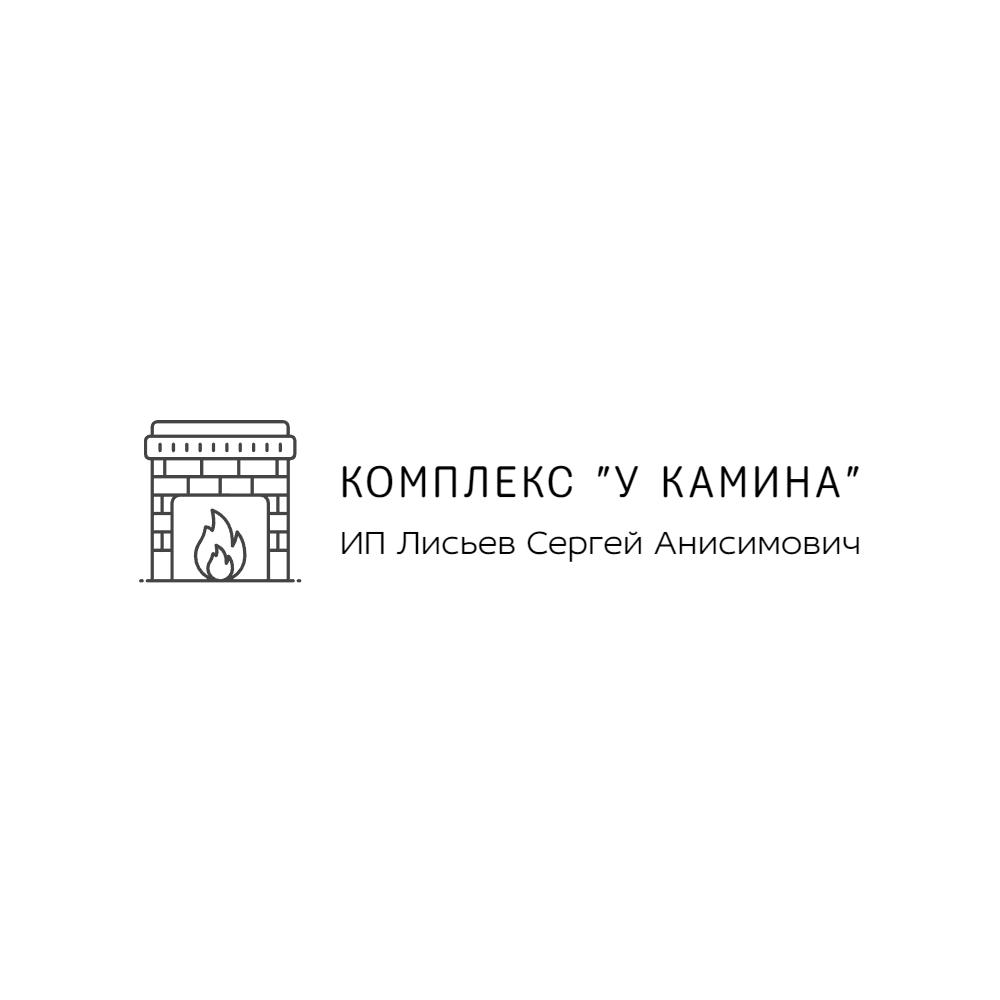 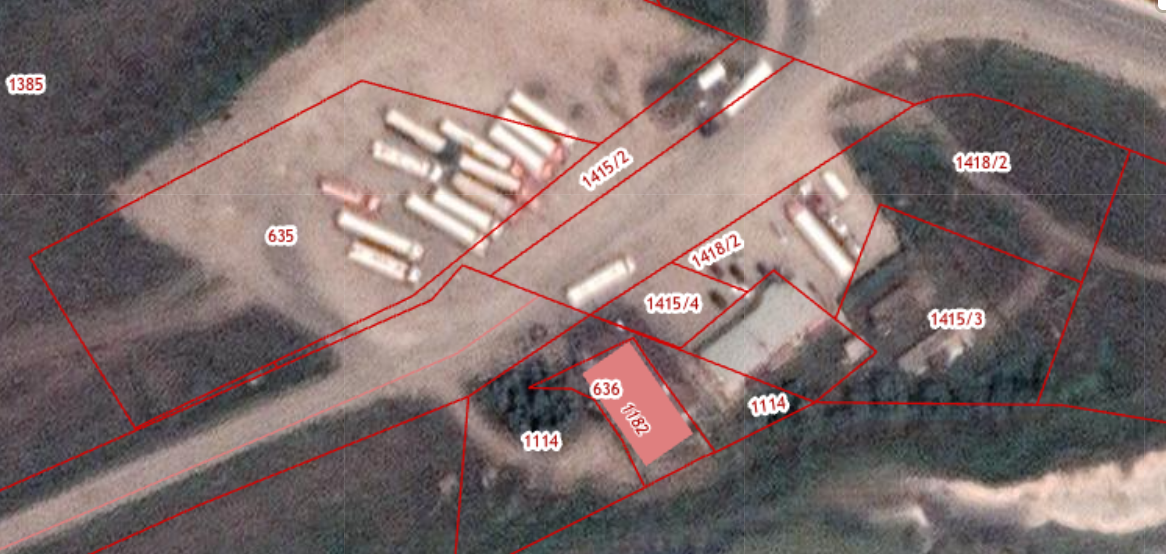 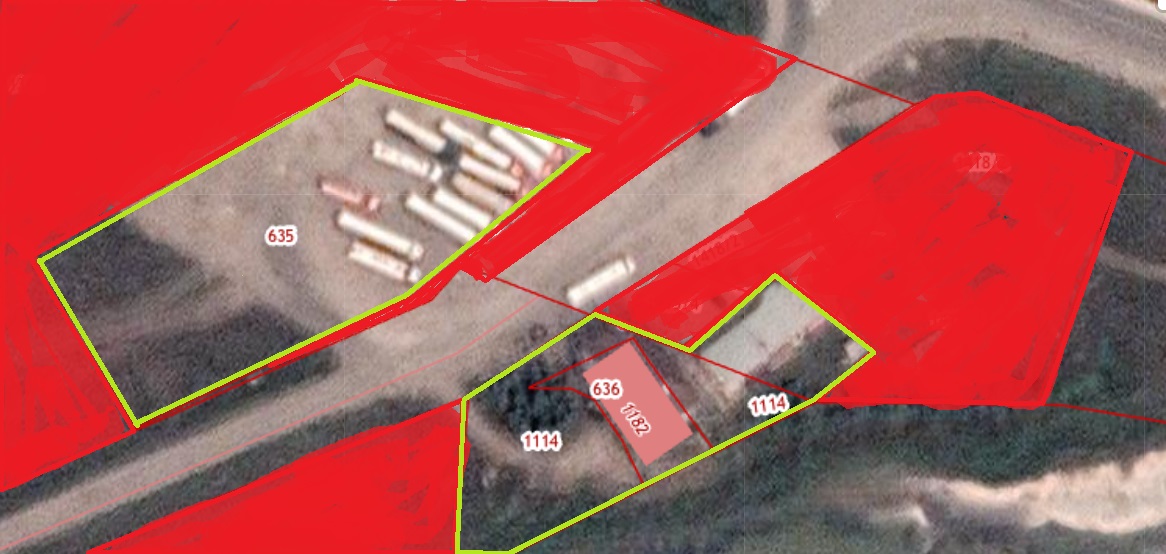 На сегодняшний день: